О реализации адресной программы поддержки общеобразовательной организации с низкими результатами обученияДиректор МБОУ ООШ №76 г.Чебаркуль Ю.В.Зуев
Нас считают аутсайдерами? Мы чем то хуже других?
Педагогический коллектив МБОУ ООШ №76
Трудности и проблемы…
Система управления образовательной  организацией показала свое несовершенство.
Невозможность организации посещения всеми желающими педагогами открытых уроков, вебанаров и он-лайн консультаций
Направления сотрудничества:
Сопровождение подготовки к  ОГЭ и ГВЭ
Методическая помощь
Консультационная помощь
Психологическое сопровождение образовательного процесса
Знакомство с опытом работы коллег
Повышение профессионального мастерства на модульных курсах в ЧИППКРО
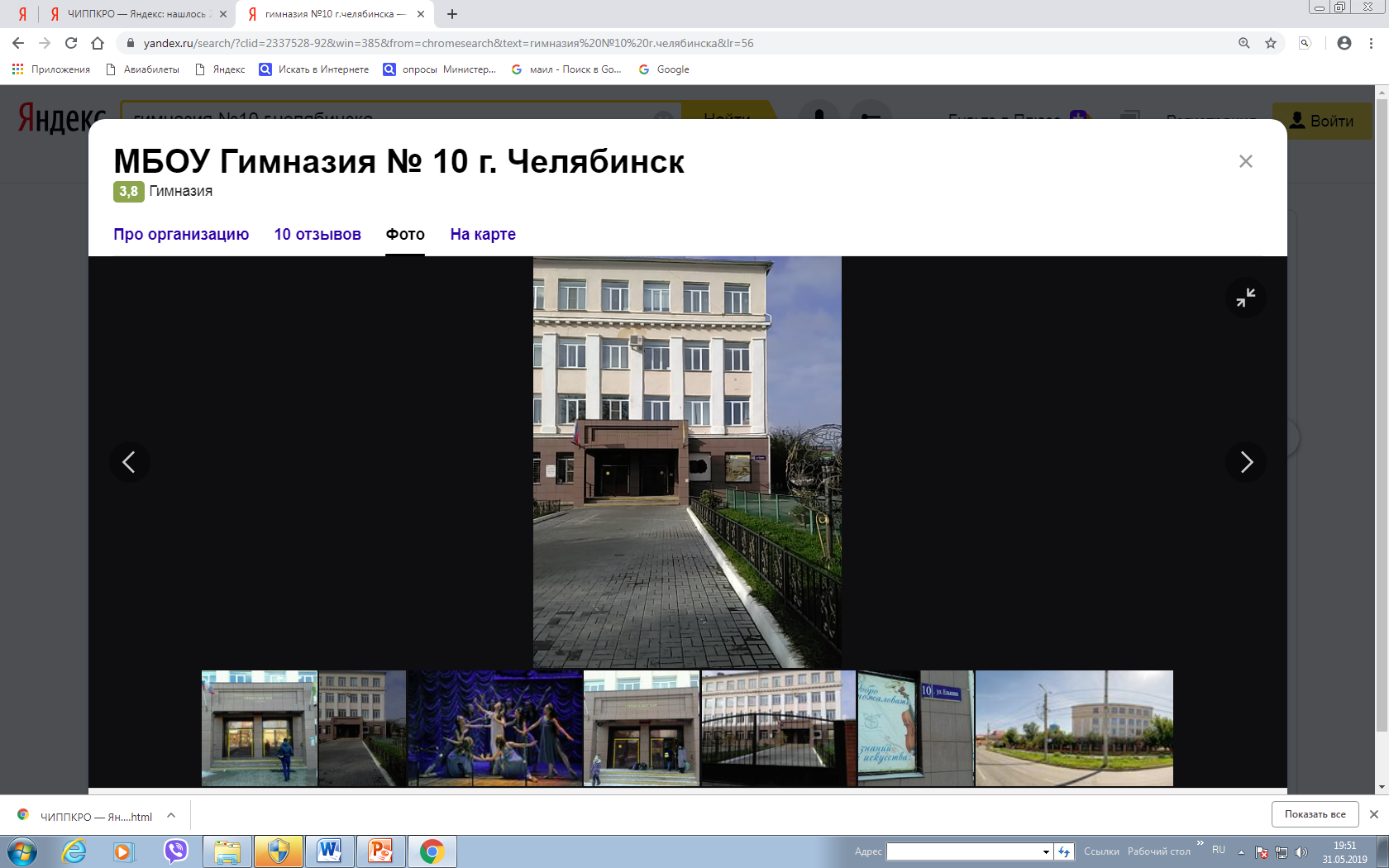 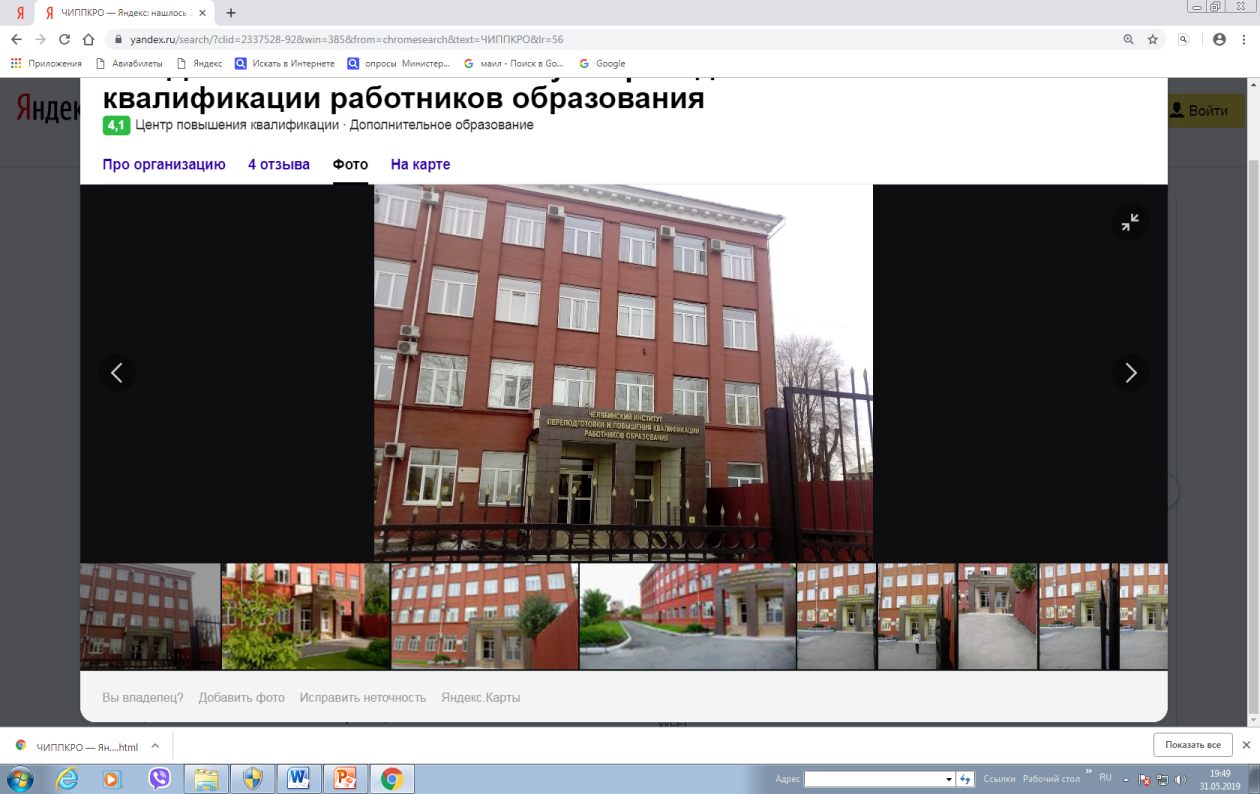 Спасибо нашим наставникам!